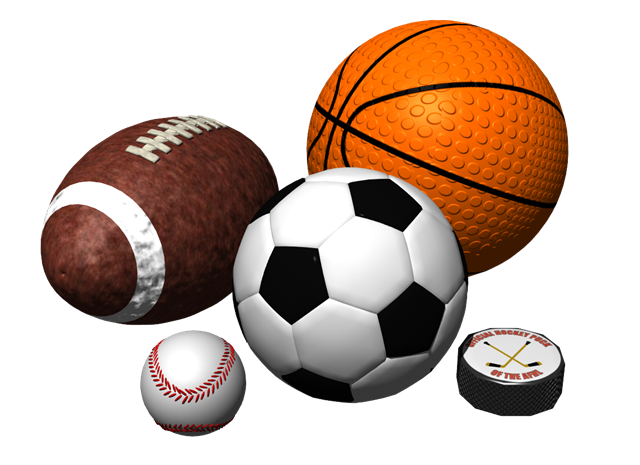 Sports Wager Updater
Tap to ENTER
Home

Bets Placed

Alerts

Watch it LIVE

WI-FI Settings

Pending Wagers

History
Home
Welcome to Sports Wager Updater, where you can stay up-to-date on placed bets in all categories covering MLB, MLS, NBA, NFL, NHL, & NASCAR. All you have to do is let us know what to keep you updated on and we send notifications right to your phone! To get started, tell us which bets you’ve place under the “Bets Placed” sidebar.
Home

Bets Placed

Alerts

Watch it LIVE

WI-FI Settings

Pending Wagers

History
Bets Placed
MLB ∨  
MLS ∨
NASCAR ∨ 
NBA ∨
NFL ∨
NHL ∨
Home

Bets Placed

Alerts

Watch It LIVE

WI-FI Settings

Pending Wagers

History
Alerts
Alert me when:
My player/team scores/progresses. 
Every 5 minutes.
Every 10 minutes.
Every 15 minutes.
Every 20 minutes.
The wager closes.
Home

Bets Placed

Alerts

Watch It LIVE

WI-FI Settings

Pending Wagers

History
Watch it LIVE
If you’d like to watch a streaming video of your team/player LIVE, choose the television network:
ESPN
ESPN 2
ABC
NBC
Comcast Sports Network
CBS
FOX
Home

Bets Placed

Alerts

Watch It LIVE

WI-FI Settings

Pending Wagers

History
WI-FI Settings
Join Network:
3G

Home (Example) 

Udel (Example)
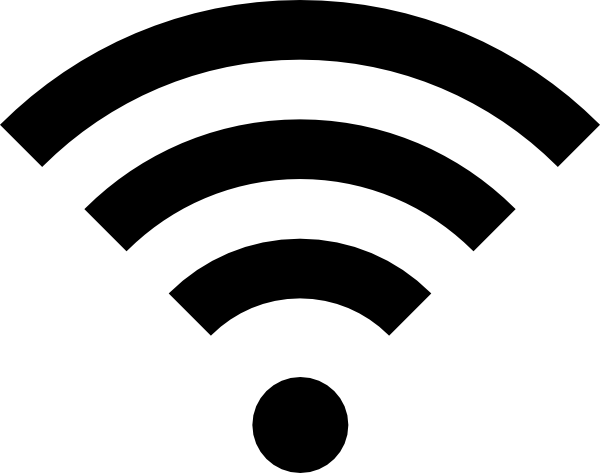 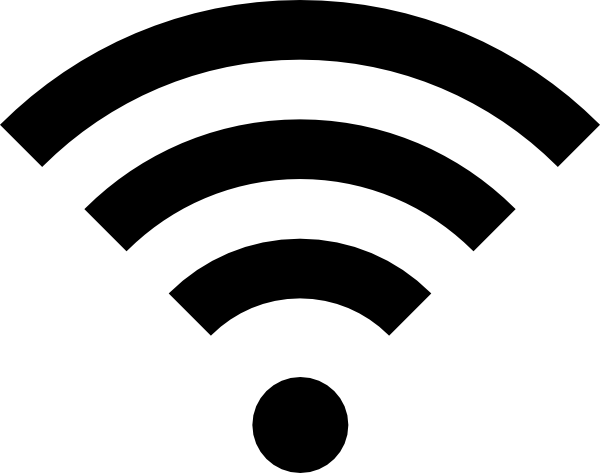 Home

Bets Placed

Alerts

Watch It LIVE

WI-FI Settings

Pending Wagers

History
Pending Wagers
Lebron James over 28.5 points (Example)
Eagles -2.5 (Example)
Derek Jeter over .5 hits (Example)
Home

Bets Placed

Alerts

Watch It LIVE

WI-FI Settings

Pending Wagers

History
History
Bets Won ∨

Bets Lost ∨
Key/Information (not included in app)
∨ = Dropbox. More options appear when selected.
       = WI-FI service
Navigation is done by pressing the option on the left side of each screen.
When a dropbox is selected on the “Bets Placed” screen, it then takes you to all the possible bets under that category. For example, when “NBA” is selected, it will take you to bets such as:
Lakers vs. Clippers; Lakers -6.5
Kobe Bryant over/under 30.5 points
Chris Paul over/under 7.5 assists
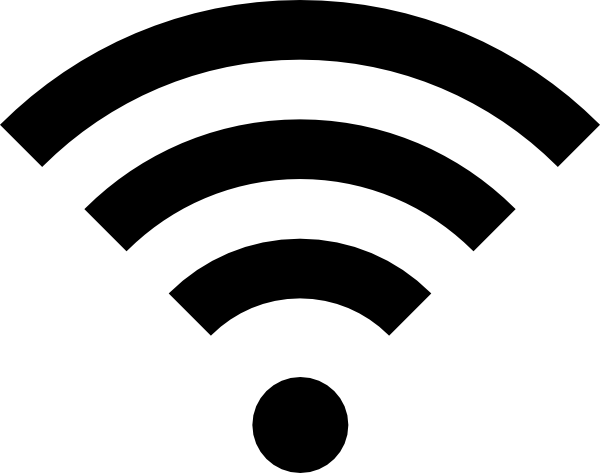